CKD
CHORONIC KIDNEY DISEASE
What is CKD?
CKD is defined bythe
–presence of kidney damageor  decreased kidneyfunction
–forthree or moremonths,
–irrespective of thecause.
What is CKD?
The persistence of the damage or decreased Function for at least three months is necessary to distinguish CKD from acute kidney disease.
Kidney damage refers to pathologic  abnormalities, whether established via:
1.renal biopsy or
2.imaging studies, or
3.inferred from markers such as
a)urinary sediment abnormalities or
b)increased rates of urinary albumin excretion
What is CKD?
Chronic kidney disease is defined based on the  presence of either kidney damage or  decreased kidney function for three or more  months, irrespective of cause.
Criteria:
Duration ≥3 months, based on documentation  or inference
Glomerular filtration rate (GFR) <60 mL/min/1.73  m2	
Kidney damage, as defined by structural abnormalities or  functional abnormalities other than decreased GFR
Duration≥3 months, based on documentation or  inference
Duration is necessary to distinguish chronic from acute  kidney diseases.
1.Clinical evaluation can often suggest duration
2.Documentation of duration is usually not available  in epidemiologic studies
Glomerular filtration rate (GFR) <60 mL/min/1.73m2
GFR is the best overall index of kidney function in health and disease.
1.The normal GFR in young adults is approximately 125  mL/min/1.73 m2; GFR <15 mL/min/1.73 m2 is defined as  kidney failure
2.Decreased GFR can be detected by current estimating  equations for GFR based on serum creatinine  (estimated GFR) but not by serum creatinine alone
3.Decreased estimated GFR can be confirmed by measured GFR
Kidney damage, as defined by structural abnormalities or functional abnormalities other than decreased GFR
A) Pathologic abnormalities (examples). Cause is based on
underlying illness and pathology. Markers of kidney damage  may reflect pathology.
1.Glomerular diseases (diabetes, autoimmune diseases,
systemic infections, drugs, neoplasia)
2.Vascular diseases (atherosclerosis, hypertension, ischemia,  vasculitis, thrombotic micro angiopathy)
3.Tubulo interstitial diseases (urinary tract infections, stones,
obstruction, drug toxicity)
4.Cystic disease (polycystic kidney disease)
Kidney damage, as defined by structural abnormalities or functional abnormalities other than decreased GFR
B) History of kidney transplantation. In addition to pathologic abnormalities observed in native kidneys, common pathologic  abnormalities include the following:
1.Chronic allograft nephropathy (non-specific findings of  tubular atrophy, interstitial fibrosis, vascular and glomerular  sclerosis)
2.Rejection
3.Drug toxicity (calcineurin inhibitors)
4.BK virus nephropathy
5.Recurrent disease (glomerular disease, oxalosis, Fabry  disease)
Kidney damage, as defined by structural abnormalities or functional abnormalities other than decreased GFR
C) Albuminuria as a marker of kidney damage (increased  glomerular permeability, urine albumin-to-creatinine ratio[ACR] >30mg/g).*
1.The normal urine ACR in young adults is <10 mg/g. 
    Urine ACR  categories 10-29, 30-300 and >300 mg are termed "high  normal, high, and very high" respectively. 
    Urine ACR >2200  mg/g is accompanied by signs and symptoms of nephrotic  syndrome
2.Threshold value corresponds approximately to urine dipstick  values of trace or1+
3.High urine ACR can be confirmed by urine albumin excretion  in a timed urine collection
Kidney damage, as defined by structural abnormalities or functional abnormalities other than decreased GFR
D) Urinary sediment abnormalities as markers of kidney  damage
1.RBC casts in proliferative glomerulo nephritis
2.WBC casts in pyelonephritis or interstitial nephritis
3.Oval fat bodies or fatty casts in diseases with proteinuria
4.Granular casts and renal tubular epithelial cells in many  parenchymal diseases(non-specific)
Kidney damage, as defined by structural abnormalities or functional abnormalities other than decreased GFR
E) Imaging abnormalities as markers of kidney damage
(ultrasound, computed tomography and magnetic resonance  imaging with or without contrast, isotope scans, angiography).
1.Polycystic kidneys
2.Hydronephrosis due to obstruction
3.Cortical scarring due to infarcts, pyelonephritis or  vesico ureteral reflux
4.Renal masses or enlarged kidneys due to infiltrative diseases
5.Renal artery stenosis
6.Small and echogenic kidneys (common in later stages of  CKD due to many parenchymal diseases)
PATHOPHYSIOLOGY OF  CHRONIC KIDNEYDISEASE
Two broad sets of mechanisms of damage:
1.initiating mechanisms specific to the  underlying etiology
2. a set of progressive mechanisms
-hyperfiltration and hypertrophy of the  remaining viablenephrons
PATHOPHYSIOLOGY OF  CHRONIC KIDNEYDISEASE
Increased intra renal activity of the renin-angiotensin  axis appears to contribute  both to:
initial adaptive hyper filtration  the subsequent mal-adaptive
hypertrophy and sclerosis(TGF-β)
Left: Schema of the normal glomerular  architecture.Right: Secondary glomerular changes
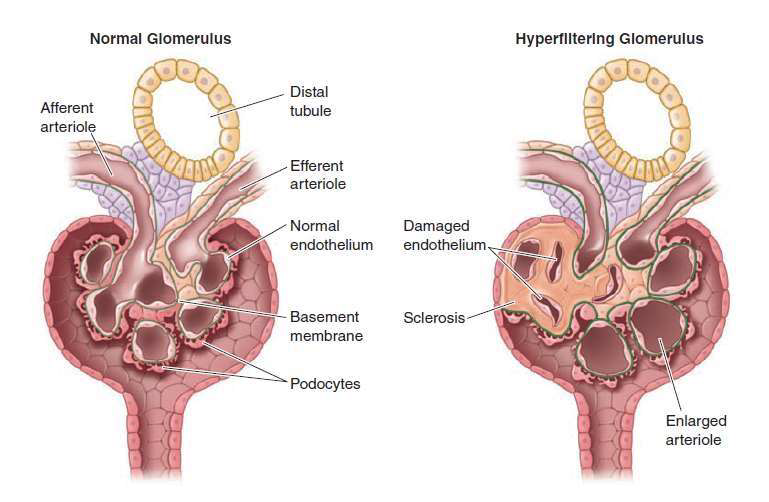 IDENTIFICATION OF RISK FACTORSAND  STAGING OF CKD
Risk factors:
hypertension,
Diabetes mellitus,
Autoimmune disease,
Older age,
African ancestry,
a family history of renal disease,
a previous episode of acute kidney injury,
and the presence of
a. proteinuria,
b. abnormal urinary sediment , or
c. structural abnormalities of the urinary tract
Recommended Equations for Estimation of Glomerular  Filtration Rate (GFR)Using (Serum Creatinine Concentration , Age, Sex, Race, and Body Weight)
Equation from the Modification of Diet in Renal  Disease study∗(MDRD)
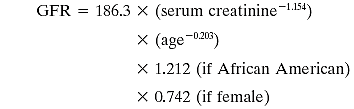 2) Cockcroft-Gaultequation
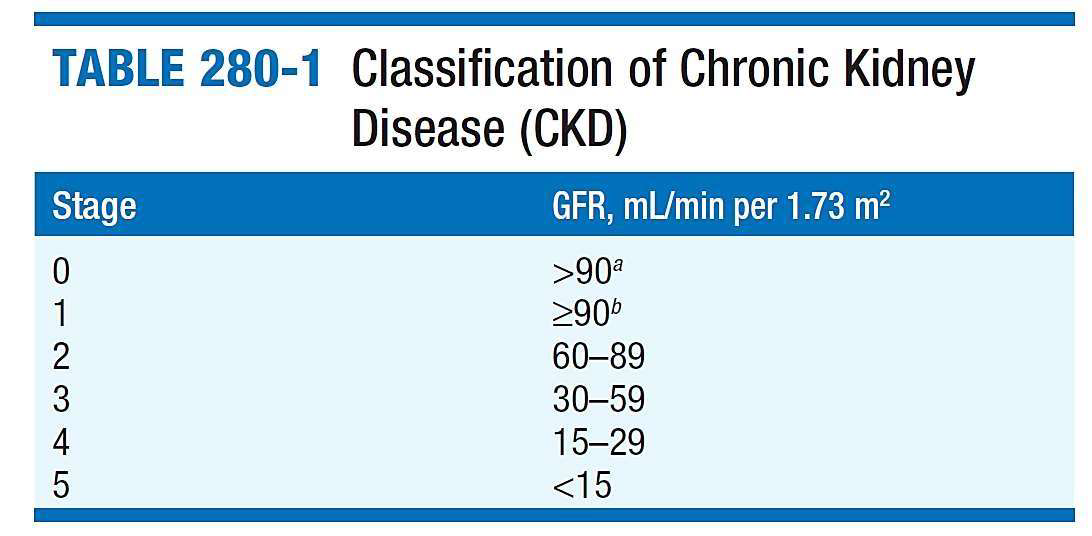 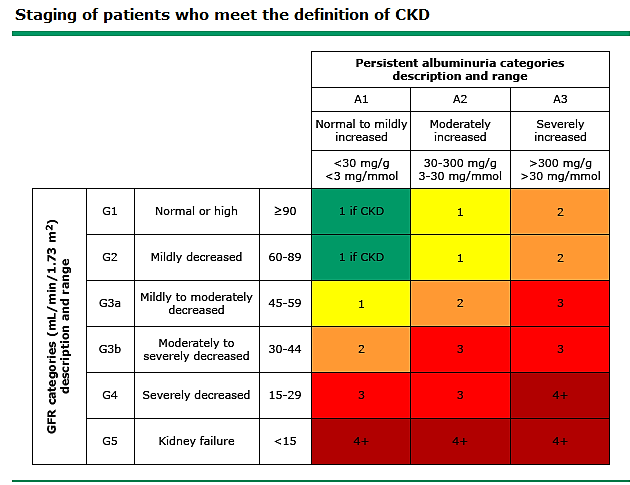 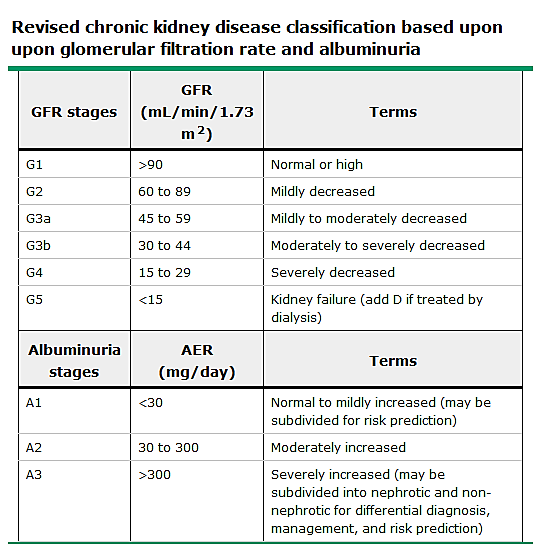 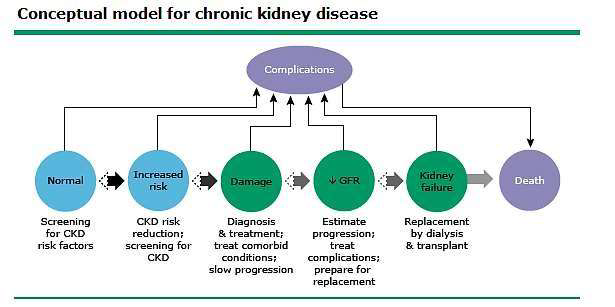 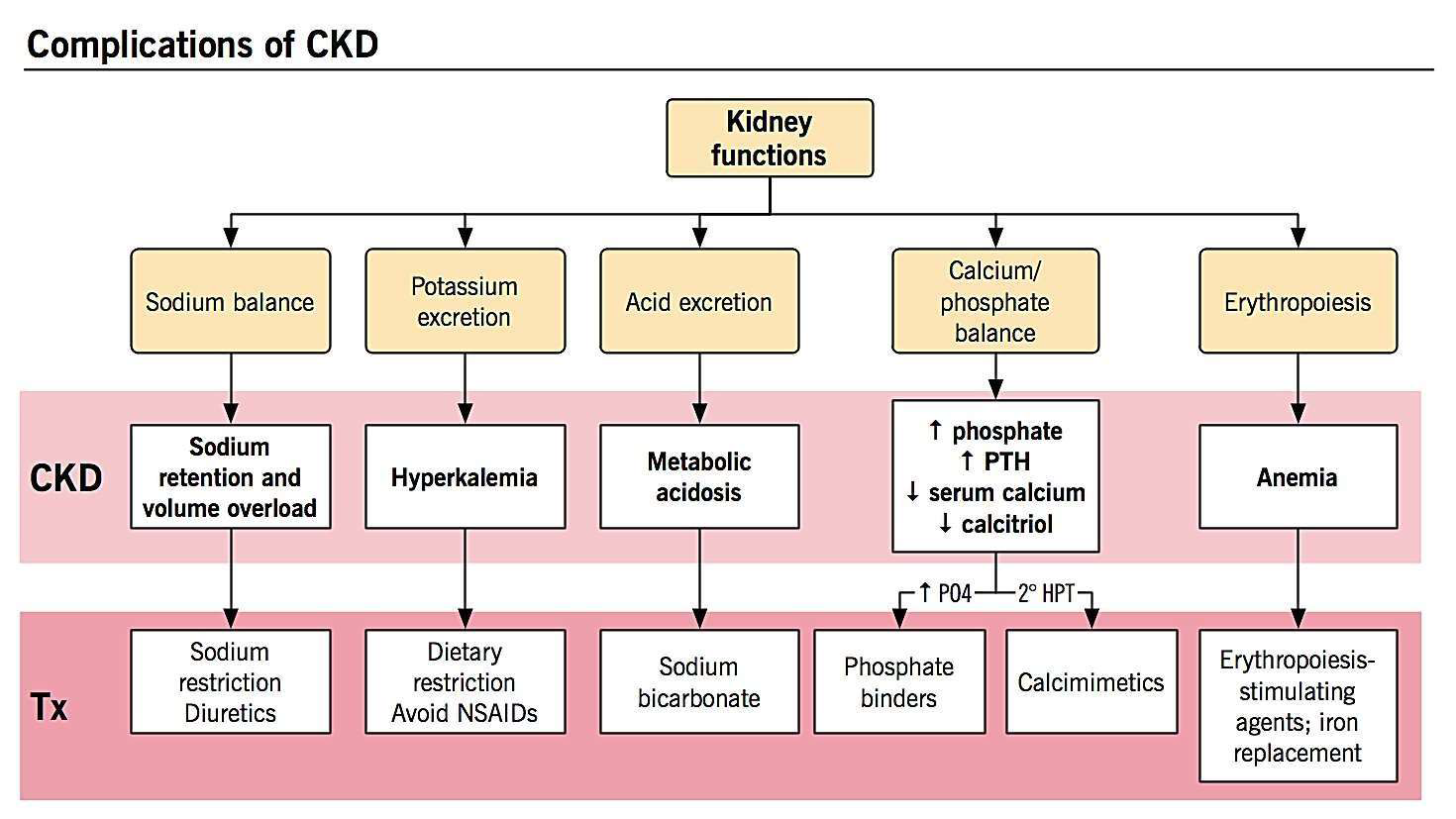 IDENTIFICATION OF RISK FACTORSAND  STAGING OFCKD
Chronic renal damage
Persistence in the urine of >17 mg of albumin per gram of creatinine  in adult males and 25 mg albumin per gram of creatinine in adult females
ETIOLOGY AND EPIDEMIOLOGY
Leading Categories of Etiologies  of CKD∗
Diabetic glomerular disease
Glomerulonephritis
Hypertensive nephropathy
Primary glomerulopathy with  hypertension
Vascular and ischemic renal disease
Autosomal dominant polycystic kidney  disease
Other cystic and tubulo interstitial  nephropathy
ETIOLOGY AND EPIDEMIOLOGY
Newly diagnosed CKD:
present with hypertension
CKD is often attributed to hypertension:
When no overt evidence for a primary glomerular or tubulo interstitial kidney disease process is present
ETIOLOGY AND EPIDEMIOLOGY
Two Categories:
1)patients with a silent primary  glomerulopathy
2)patients in whom progressive nephrosclerosis and hypertension is  the renal correlate of a systemic  vasculardisease
Multiple Functions of Kidneys
1)Excretion of metabolic waste products and foreign chemicals
2)Regulation of water and electrolyte  balances
3)Regulation of body fluid osmolality and electrolyte concentrations
4)Regulation of arterial pressure
5)Regulation of acid-base balance
6)Secretion, metabolism, and  excretion of hormones
7)Gluco-neogenesis
PATHOPHYSIOLOGY AND BIOCHEMISTRY OF  UREMIA
Elevated waste products: Hundreds of toxins, water-soluble, hydrophobic, protein-bound, charged, and  uncharged compounds, guanidino  compounds, urates and hippurates, products of  nucleic acid metabolism, polyamines,  myoinositol, phenols,benzoates and indoles
    ‘middlemolecules’
PATHOPHYSIOLOGY AND BIOCHEMISTRY OF  UREMIA
A host of metabolic and endocrine  functions normally performed by the  kidneys is also impaired or suppressed:
anemia,
malnutrition,
and abnormal metabolism of  carbohydrates, fats, and proteins
PATHOPHYSIOLOGY AND BIOCHEMISTRY OF  UREMIA
Urinary retention, decreased degradation,  or abnormal regulation of hormones
PTH,  FGF-23,
insulin,  glucagon,
steroid hormones including vitamin D and  sex hormones,and prolactin
CLINICAL ANDLABORATORY  MANIFESTATIONS OF  CHRONIC KIDNEY DISEASE  ANDUREMIA
CLINICAL ABNORMALITIES INUREMIA
1.Fluid and electrolyte disturbances
2.Endocrine-metabolic disturbances
3.Neuro muscular disturbances
4.Cardiovascular and pulmonary disturbances
5.Dermatologic disturbances
6.Gastro intestinal disturbances
7.Hematologic and immunologic disturbances
1.Fluid and electrolyte disturbances
a. Volume expansion(I)
b. Hypo-natremia(I)
c. Hyper-kalemia(I)
d. Hyper-phosphatemia(I)
(I) improves with an optimal program of dialysis and related  therapy;
(P) persist or even progress, despite an optimal program;
(D) develops only after initiation of dialysis therapy.
2. Endocrine-metabolic disturbances
1.Secondary  hyperparathyroidism (I or P)
2.Adynamic bone(D)
3.VitaminD–deficient  osteo-malacia (I)
4.Carbohydrate resistance(I)
5.Hyperuricemia (I or P)
6.Hypertriglyceridemia (I or  P)
7.Increased Lp(a) level(P)
8.Decreasedhigh-density
lipoprotein level(P)
9.Protein-energymalnutrition  (I or P)
10.Impaired growth and  development(P)
11.Infertility and sexual  dysfunction(P)
12.Amenorrhea (I/P)  13.β2-Microglobulin

associated amyloidosis (P or D)
3. Neuro-muscular disturbances
1.Fatigue(I)b
2.Sleep disorders(P)
3.Headache(P)
4.Impaired mentation (I)b
5.Lethargy(I)b
6.Asterixis(I)
7.Muscularirritability
8.Peripheral neuropathy (I or P)
9.Restless legs 
syndrome(I or P)
10.Myoclonus (I) 
11.Seizures (I or P) 
12.Coma(I)
13.Muscle cramps (P or D)
14.Dialysis disequilibrium  syndrome(D)
15.Myopathy (P or D)
4. Cardiovascular and pulmonary disturbances
1.Arterial hypertension 
(I or P)
2.Congestive heart failure  or pulmonary edema(I)
3.Pericarditis(I)
4.Hypertrophic or dilated  cardio myo-pathy (I, P, or  D)
5.Uremic lung(I)
6.Accelerated
atherosclerosis (P or D)
7.Hypotensionand  arrhythmias (D)
8.Vascular calcification 
(P orD)
5. Dermatologic disturbances
1.Pallor (I)b  
2.Hyperpigmentation (I, P, or D)  
3.Pruritus(P)
4.Ecchymoses(I)
5.Nephrogenic fibrosing dermopathy (D)
6.Uremic frost(I)
6. Gastrointestinal disturbances
1.Anorexia(I)
2.Nausea and vomiting(I)  
3.Gastroenteritis (I)  
4.Peptic ulcer (I orP)
5.Gastrointestinal bleeding (I, P, orD)
6.Idiopathic ascites(D)  
7.Peritonitis(D)
7. Hematologic and immunologic disturbances
1.Anemia (I)b  
2.Lymphocytopenia (P)  
3.Bleeding diathesis (I or D)b
4.Increased susceptibility to infection  
5.(I or P)
6.Leukopenia (D)  
7.Thrombocytopenia(D)
FLUID, ELECTROLYTE, AND ACID-BASE DISORDERS
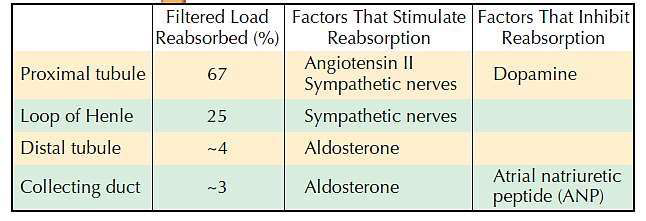 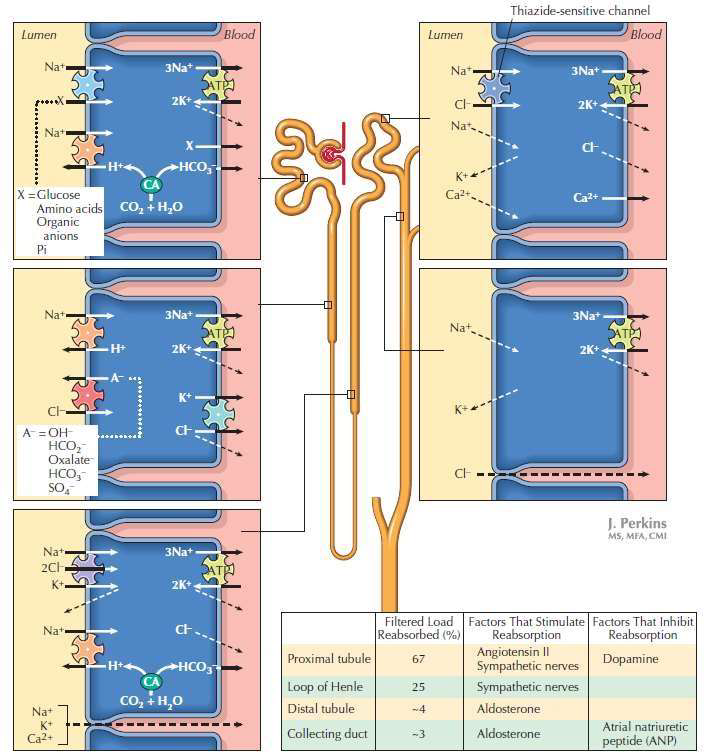 FLUID, ELECTROLYTE, AND ACID-BASE DISORDERS
Hypo-natremia –water restriction
ECFV – salt restriction
Thiazide : Little activity in CKD stage 3 and higher and Loop Diuretics are needed in higher doses
Metolazone  : is combined with loop diuretics , which inhibits the sodium chloride co transporter in the distil convoluted tubule can help in the renal salt removal
S  O  D  I  U  M
FLUID, ELECTROLYTE, AND ACID-BASE DISORDERS
HYPERKALEMIA
Precipitated by
increased dietary potassium intake,
protein catabolism,
hemolysis,
hemorrhage,
transfusion of stored red blood cells,
and metabolic acidosis
Medications
FLUID, ELECTROLYTE, AND ACID-BASE DISORDERS
Hypo-kalemia:
Not common in CKD
reduced dietary potassium intake
GI losses
Diuretic therapy
Fanconi’s syndrome
RTA
Hereditary or acquired Tubulointerstitial disease
FLUID, ELECTROLYTE, AND ACID-BASE DISORDERS
Metabolic acidosis
common disturbance in advanced CKD
combination of hyper-kalemia and  hyper-chloremic metabolic acidosis is often  present, even at earlier stages of CKD (stages  1–3)
Treat hyper-kalemia
the pH is rarely <7.35
usually be corrected with oral sodium  bicarbonate supplementation
FLUID, ELECTROLYTE, AND ACID-BASE DISORDERS
Renal Control of Acid-Base Balance
Secretion of H+ and Reabsorption of HCO3 by the Renal  Tubules
H+ is Secreted by Secondary Active Transport in the Early Tubular  Segments
Filtered HCO3 is Reabsorbed by Interaction with H+ in the Tubules
Primary Active Secretion of H+ in the Intercalated Cells of Late
Distal and Collecting Tubules
Combination of Excess H+ with Phosphate and Ammonia  Buffers in the Tubule Generates “New” HCO3
Phosphate Buffer System Carries Excess H+ into the Urine and
Generates New HCO3
Excretion of Excess H+ and Generation of New HCO3 by the  Ammonia Buffer System
FLUID, ELECTROLYTE, AND ACID-BASE DISORDERS
To maintain euvolemia:
Adjustments in the dietary intake of salt
and use of loop diuretics, occasionally in combination with metolazone
Hyponatremia: water restriction
Hyperkalemia
responds to dietary restriction of potassium,
avoidance of potassium supplements
use of kaliuretic diuretics
potassium-binding resins, such as calcium resonium or sodium polystyrene
The renal tubular acidosis and subsequent anion-  gap metabolic acidosis
alkali supplementation, typically with sodium bicarbonate
DISORDERS OF CALCIUM AND PHOSPHATE METABOLISM
The principal complications of abnormalities of calcium and phosphate metabolism in CKD
occur in the skeleton and
the vascular bed,
	with occasional severe involvement of  extraosseous soft tissues
Bone manifestations of CKD, classified as:
associated with high bone turnover with  increased PTH levels
low bone turnover with low or normal PTH  levels
DISORDERS OF CALCIUM AND PHOSPHATE METABOLISM
The patho-physiology of secondary     hyper-parathyroidism:
1. 	Declining GFR leads to reduced excretion of  phosphate

2. increased synthesis of PTH and growth of parathyroid
gland mass


decreased levels of ionized calcium, resulting from
diminished calcitriol production by the failing kidney
DISORDERS OF CALCIUM AND PHOSPHATE METABOLISM
Calcium, phosphorus, and the cardiovascular  system:
Hyper-phosphatemia and hyper-calcemia  are associated with increased vascular  calcification calcification of the media in coronary arteries and even heart valves
ingested calcium cannot be deposited in  bones with low turnover osteoporosis and vascular calcification
Hyper-phosphatemia can induce a change  in gene expression in vascular cells
DISORDERS OF CALCIUM AND PHOSPHATE METABOLISM
other complications of abnormal mineral  metabolism:
Calciphylaxis (calcific uremic  arteriolopathy)
Other etiologies
use of oral calcium as a phosphate  binder
Warfarin
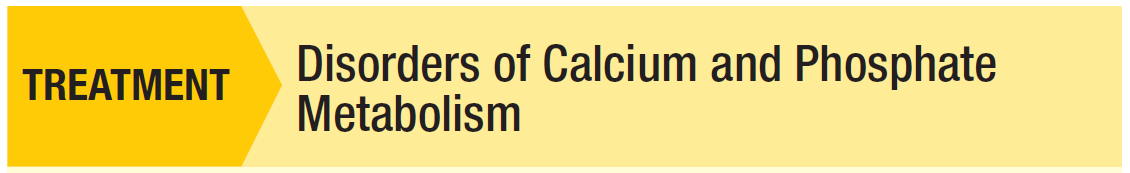 Sevelamer and lanthanum –non calcium containing  polymers
Calcitriol exerts a direct suppressive effect on PTH  secretion and also indirectly suppresses PTH secretion by  raising the concentration of ionized calcium
recommended target PTH level between 150 and  300pg/mL
CARDIO VASCULAR ABNORMALITIES
1) Ischemic vasculardisease
The CKD-related risk factors comprise
1.anemia,
2.hyperphosphatemia,
3.hyperparathyroidism,
4.sleep apnea.
5.Generalized inflammation

Cardiac troponin levels are frequently elevated in  CKD without evidence of acute ischemia.
2) Heart-failure
“bat wing” distribution -form of “low-pressure” pulmonary edema
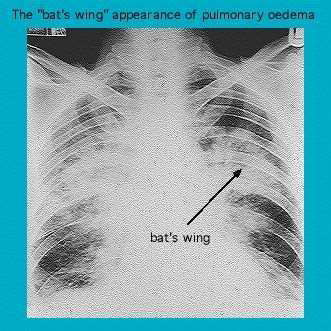 3) Hypertension and left ventricular  hypertrophy
anemia and the placement of an  arterio-venous fistula
low blood pressure actually carries a  worse prognosis than does high blood  pressure
Erythro-poiesis-stimulating agents
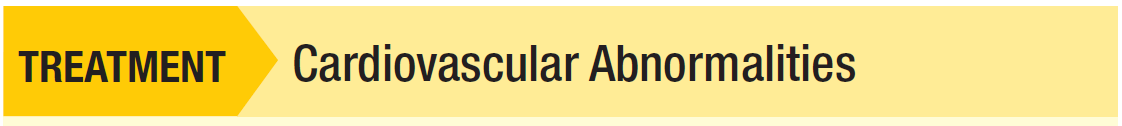 MANAGEMENT OF HYPERTENSION
Blood pressure should be reduced to  125/75
Salt restriction should be the first line of  therapy

MANAGEMENT OF CARDIO VASCULAR DISEASE
Lifestyle changes, including regular  exercise
Manage dyslipidemia